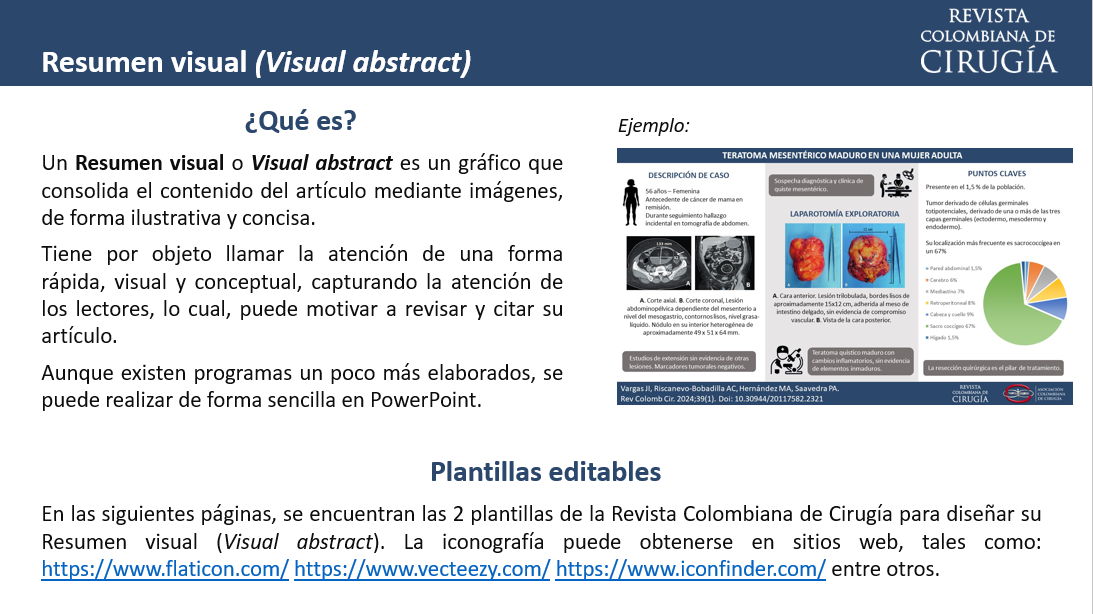 (Opción 1)
TÍTULO (EN UNA FRASE)
PLANTEAMIENTO

VARIABLES A ANALIZAR
PRINCIPALES RESULTADOS
PRINCIPALES CONCLUSIONES
Poblaciones, procedimientos, opciones de tratamiento…
Categorizar y prevalecer los resultados con mayor relevancia clínica
Mensaje principal que se quiere transmitir al lector
(2 o 3 como máximo)
VALORES NUMÉRICOS
RECURSOS INFOGRÁFICOS
Autores (en orden de aparición)
Rev Colomb Cir. año;volumen(número). DOI:
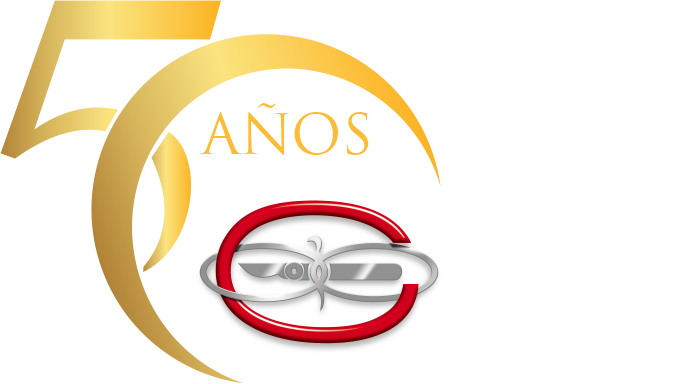 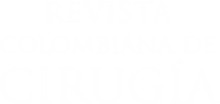 (Opción 2)
TÍTULO (EN UNA FRASE)
PRINCIPALES CONCLUSIONES
PLANTEAMIENTO

VARIABLES A ANALIZAR
PRINCIPALES RESULTADOS
Autores (en orden de aparición)
Rev Colomb Cir. año;volumen(número). DOI: